Overview of S1G and RFID Spectrum
Date: 2024-05-11
Authors:
Slide 1
Panpan Li (Huawei)
Introduction
This contribution gives the overview of S1G and RFID global spectrum availability based on [1] and [2]-[6].
Slide 2
Panpan Li (Huawei)
Recap: 802.11ah S1G spectrum [7]
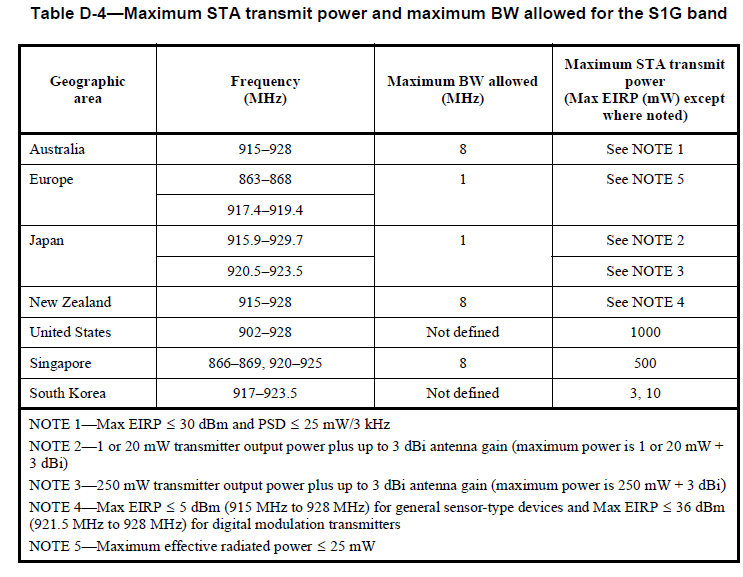 Slide 3
Panpan Li (Huawei)
Overview of S1G Spectrum (1/2)
Slide 4
Panpan Li (Huawei)
Overview of S1G Spectrum (2/2)
Slide 5
Panpan Li (Huawei)
Overview of UHF RFID Spectrum
Slide 6
Panpan Li (Huawei)
Observation
The S1G and RFID spectrum are quite diversified among countries.
Regardless of countries, the S1G spectrum are spread over 863-870 MHz and 902-931 MHz
Some countries has no S1G regulations yet (China, Malaysia…).
Regardless of countries, the RFID spectrum are spread over 840-845 MHz, 864-869 MHz, 870-876 MHz, 880-885 MHz and 902-928 MHz
RFID spectrum in some countries are exclusive, e.g. China.
RFID spectrum in some countries overlaps with S1G spectrum.
In this case, RFID spectrum typically is a subset of S1G spectrum.
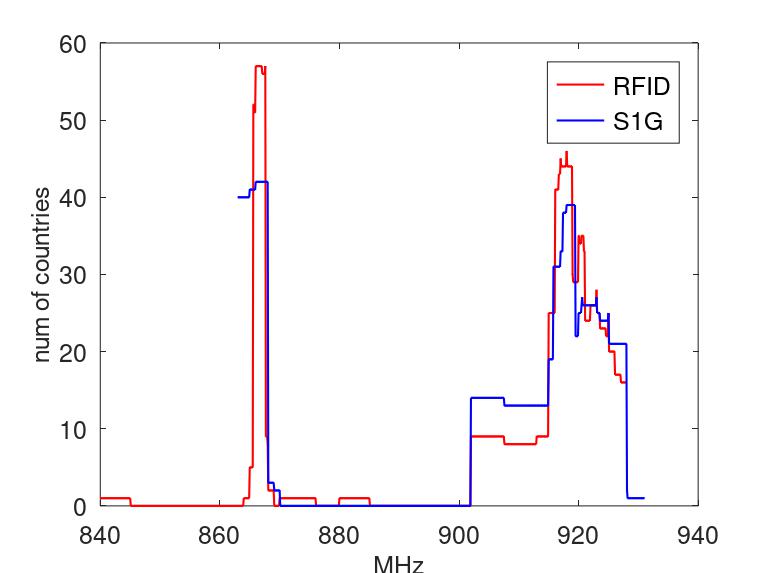 Bandwidth information:
S1G: different countries have different maximum BW: 1MHz, 2 MHz, 4 MHz, 8 MHz, 16 MHz.
RFID: different countries have different maximum BW: 150 kHz, 200 kHz, 250 kHz, 400 kHz, 500 kHz.
Slide 7
Panpan Li (Huawei)
Open Discussion
Discussion Point 1: In  a certain regulatory domain, are Type-A and Type-B AMP STAs allowed to operate in RFID spectrum which does not overlap with S1G spectrum?
Discussion Point 2: In  a certain regulatory domain, are Type-C AMP STAs allowed to operate in S1G spectrum which does not overlap with RFID spectrum?
Discussion Point 3: Is the coexistence of AMP and existing UHF RFID a concern?



Note: Definitions of AMP STA types refer to [8]:
Type-A AMP STA: An AMP non-AP STA that support existing WLAN standards  (e.g. 2.4 GHz 11b/n).
Type-B AMP STA: An AMP non-AP STA that only support low power active transmitter which is not compliant with existing WLAN standard. 
Type-C AMP STA: An AMP non-AP STA that only support backscatter operation.
Slide 8
Panpan Li (Huawei)
Reference
Technical Note: Wi-Fi HaLow™ Global Spectrum Availability.
https://www.gs1.org/docs/epc/uhf_regulations.pdf.
https://www.lscm.hk/files/content/file/content-49742-file_eng.pdf.
https://www.law.cornell.edu/cfr/text/47/15.247.
https://www.etsi.org/deliver/etsi_en/302200_302299/302208/03.04.01_60/en_302208v030401p.pdf.
https://www.imda.gov.sg/-/media/imda/files/regulation-licensing-and-consultations/ict-standards/telecommunication-standards/radio-comms/imdatssrd.pdf.
IEEE 802.11ah-2016.
IEEE 802.11-24/0482r1, AMP Terminology.
Slide 9
Panpan Li (Huawei)
Appendix 1: ITU Regions for Regulation
The International Telecommunication Union (ITU) organizes countries by regions. Radio regulatory requirements may be similar in each region; however, each country may adopt different standards and spectrum plans. 
ITU region 1 countries include Europe, Africa, the Former Soviet Union (FSU), Mongolia, and the Middle East west of the Persian Gulf, including Iraq.
ITU region 2 includes the Americas including Greenland, and some of eastern Pacific Islands.
ITU region 3 includes Asia and the Pacific (non-FSU Asia east of and including Iran, and most of Oceania).
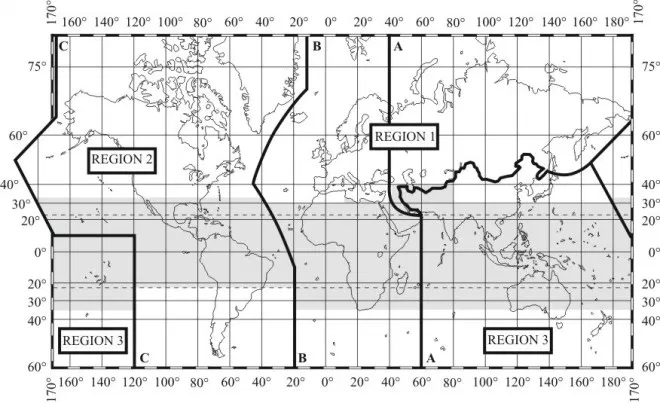 Slide 10
Panpan Li (Huawei)
Appendix 2: Further Information on RFID
Slide 11
Panpan Li (Huawei)